Likovna nalogaPRAVLJIČENGRAD
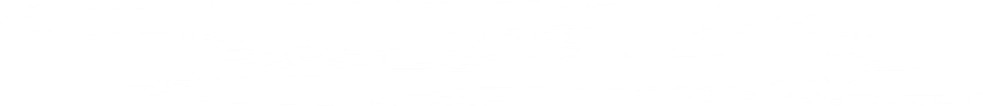 KOLAŽ IN FROTAŽ
z razlago
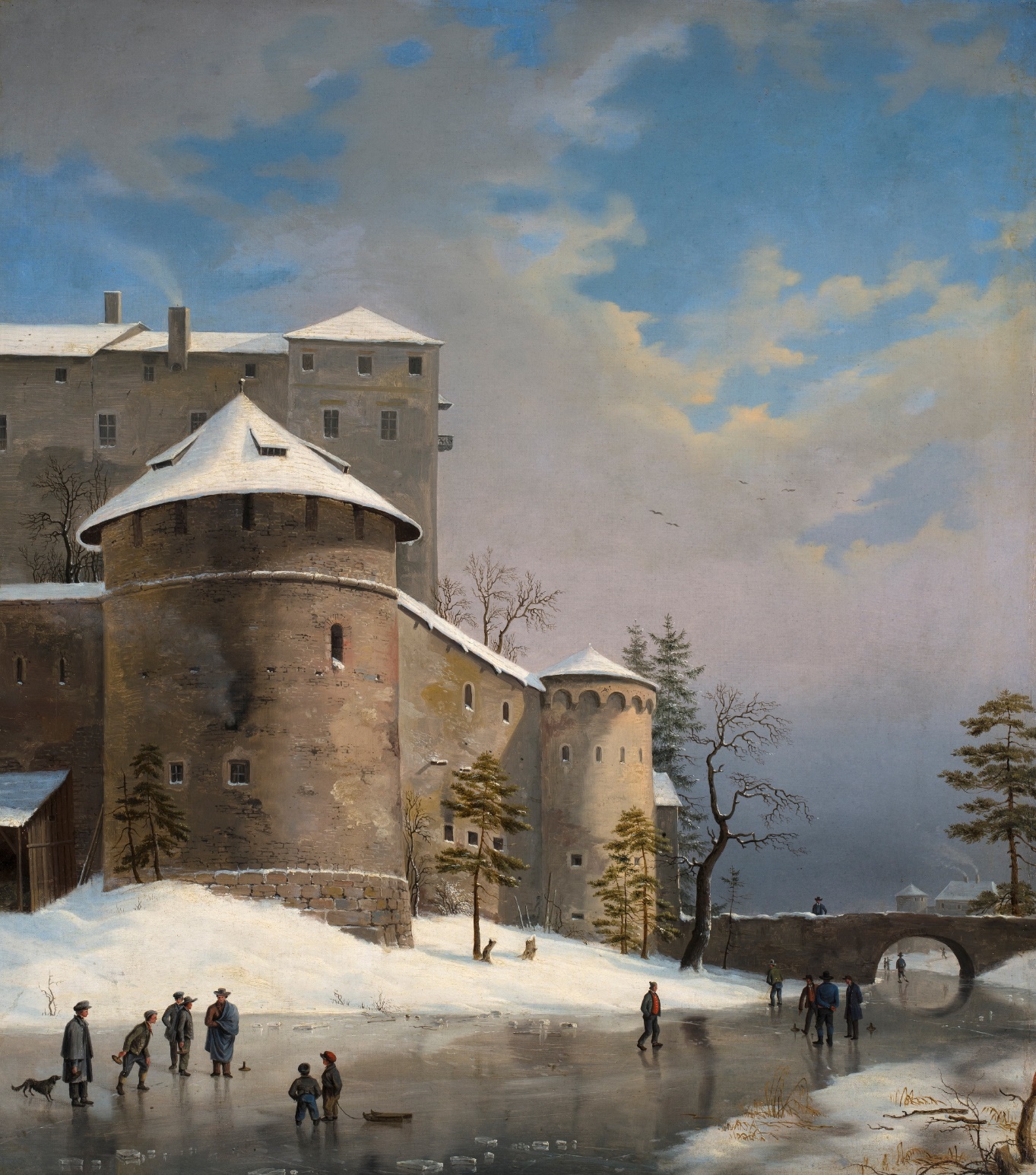 SLIKA JE NA OGLED 
V NARODNI GALERIJI
NAJDEŠ JO NA POVEZAVI:
https://bit.ly/2NGm857
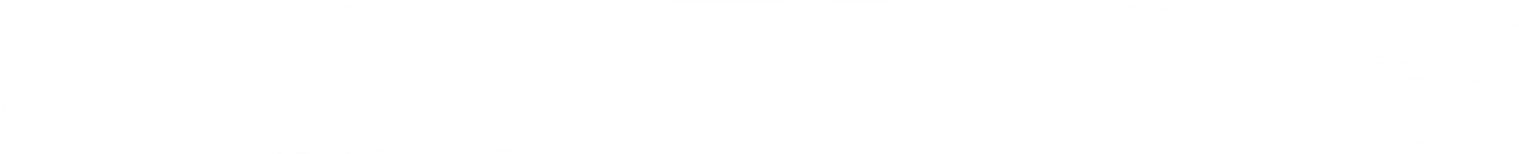 MARKO PERNHART
GRAD OB REKI POZIMI, 1871
 OLJE NA PLATNO
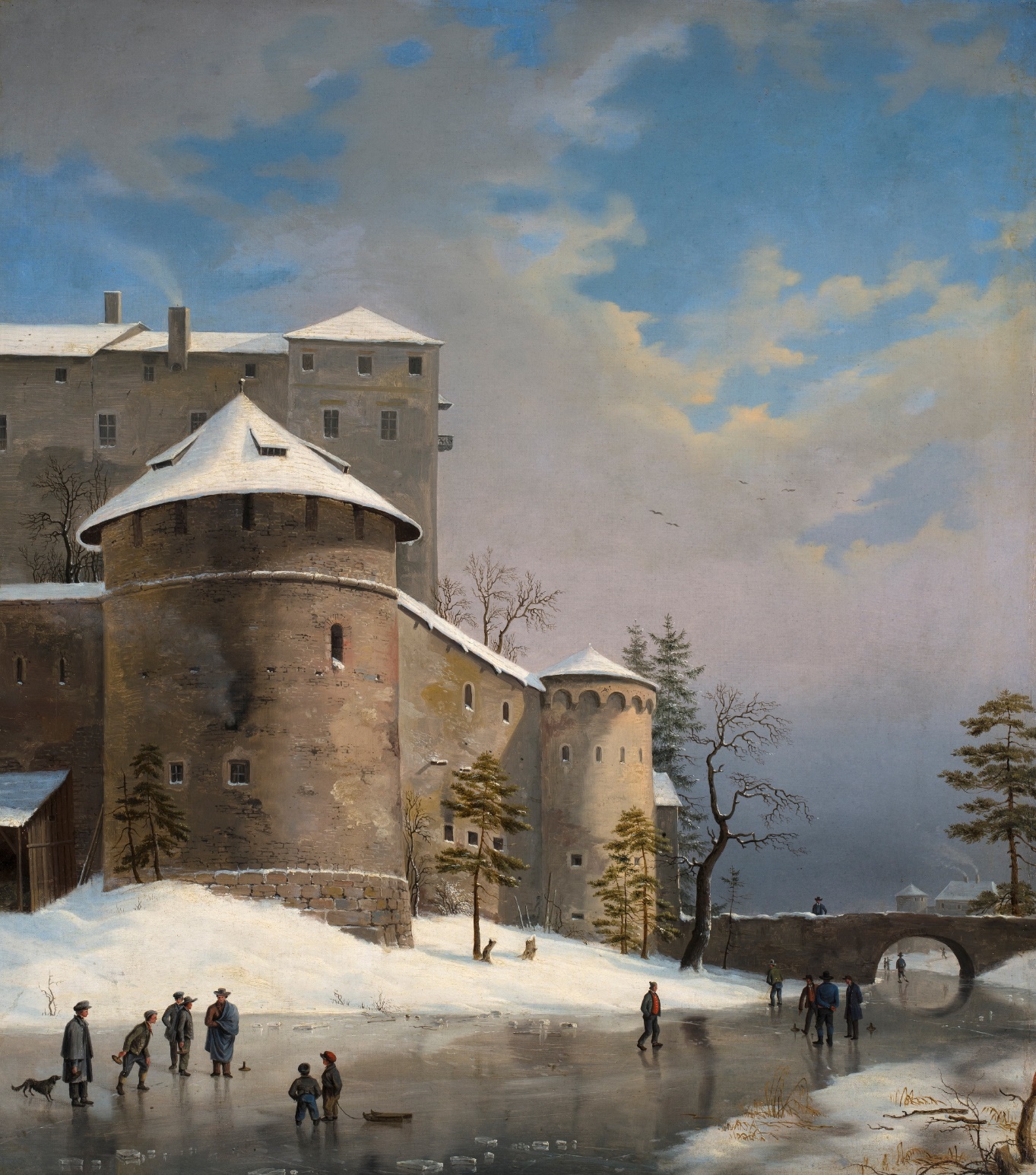 KAJ VSE OPAZIŠ NA SLIKI?

BODI POZOREN NA PODROBNOSTI.
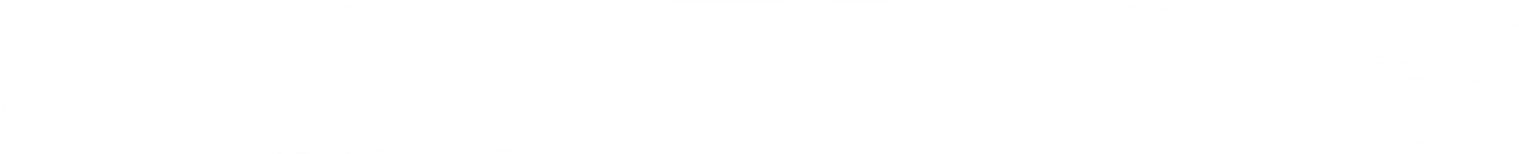 MARKO PERNHART, GRAD OB REKI POZIMI, 1871, OLJE NA PLATNO
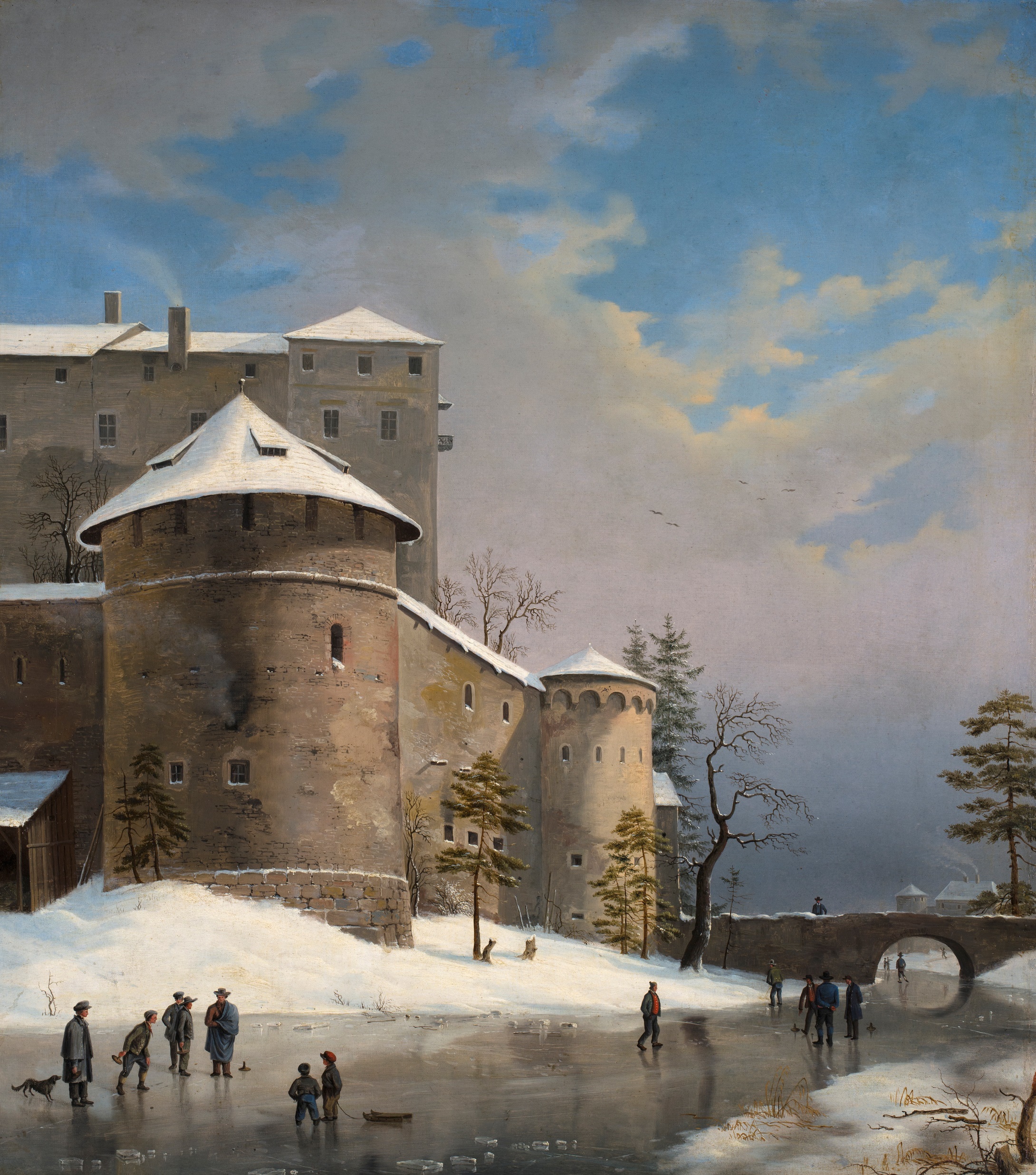 MARKO PERNHART, GRAD OB REKI POZIMI, 1871, OLJE NA PLATNO
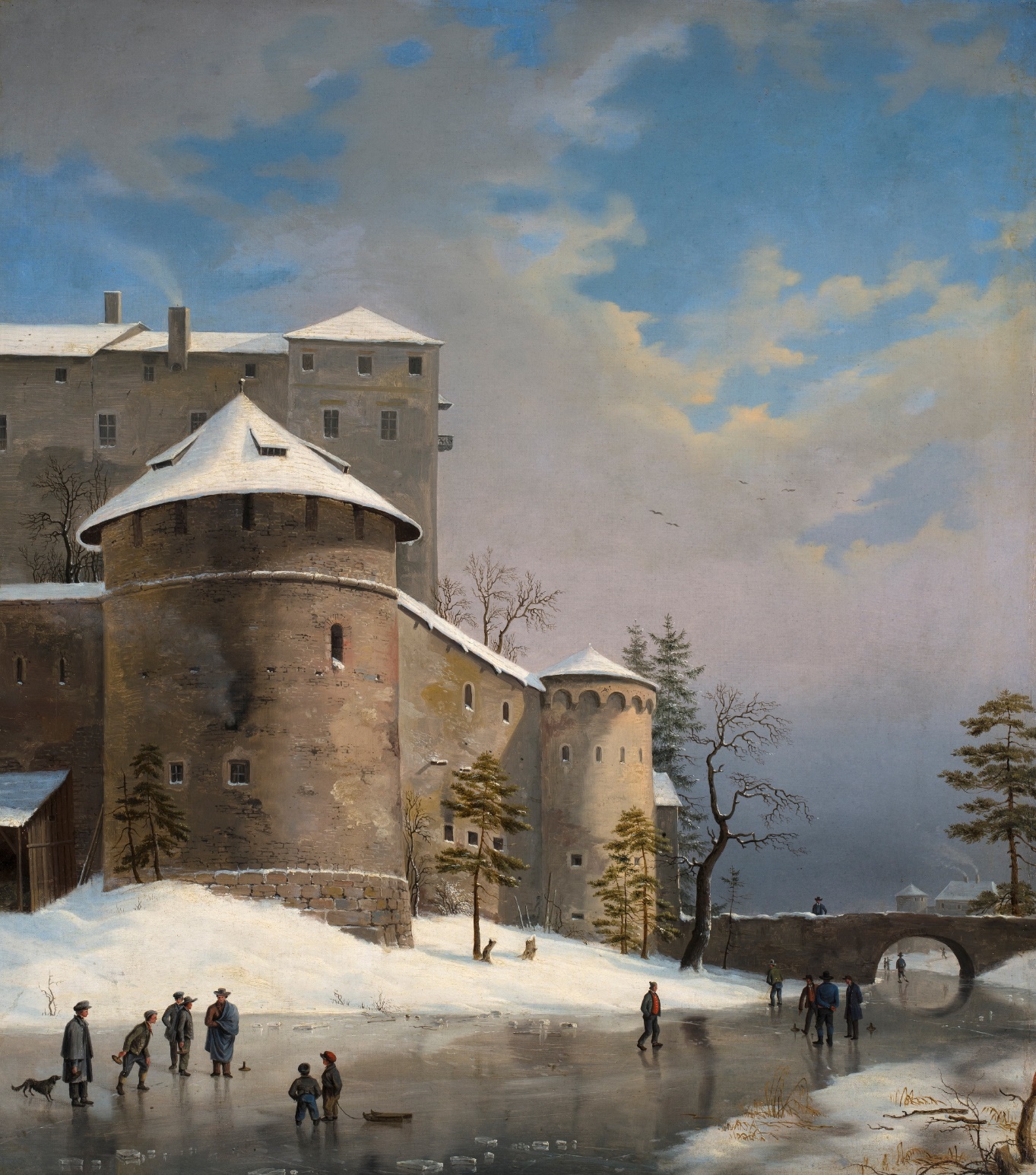 SI OPAZIL FANTKA S SANKAMI?

KAJ PA IGRO STAREJŠIH OTROK?

TO JE DANES ŠPORTNA DISCIPLINA, KI SE IMENUJE
CURLING.
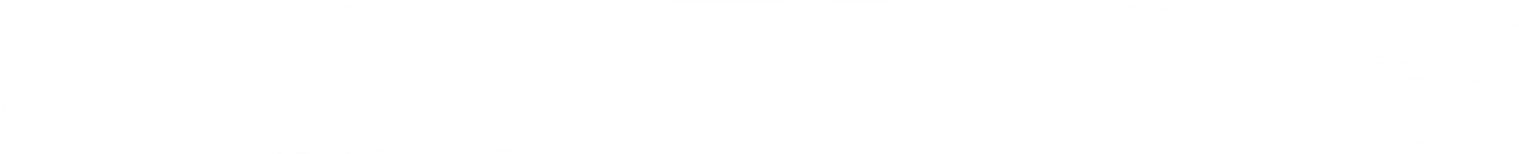 MARKO PERNHART, GRAD OB REKI POZIMI, 1871, OLJE NA PLATNO
LIKOVNA NALOGA
USTVARJALI BOMO PRAVLJIČNI GRAD. KAKŠNI SO GRADOVI?
KDO JE V PRETEKLOSTI ŽIVEL V NJIH?
SI ŽE KDAJ BIL V KATEREM?
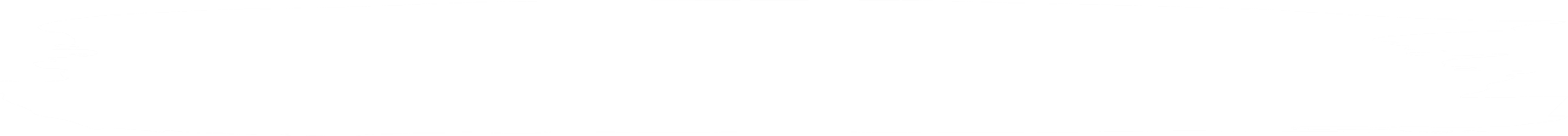 POTREBUJEMO:
RISALNI LIST
KOLAŽ PAPIR
LEPENKO
LEPILO
ŠKARJE
FLOMASTRE
VOŠČENKE
LEPENKO POLOŽIMO POD RISALNI PAPIR. 
NATO PAPIR POBARVAMO Z VOŠČENKO, DA DOBIMO ZANIMIVE VZORCE. 
TA TEHNIKA SE IMENUJE FROTAŽ.
KOLAŽ PAPIR RAZREŽEMO V OBLIKE, KI BODO SESTAVLJALE GRAD.
IZREZANE DELE IZ KOLAŽA IN FROTAŽA RAZPOREDIMO V OBLIKO GRADU.
Z LEPILOM JIH PRILEPIMO.
S FLOMASTRI NARIŠEMO VZORCE.
TO JE PRIMER KONČNEGA IZDELKA.
PREPUSTI SE DOMIŠLJIJI IN USTVARI ČISTO SVOJ PRAVLJIČNI GRAD.
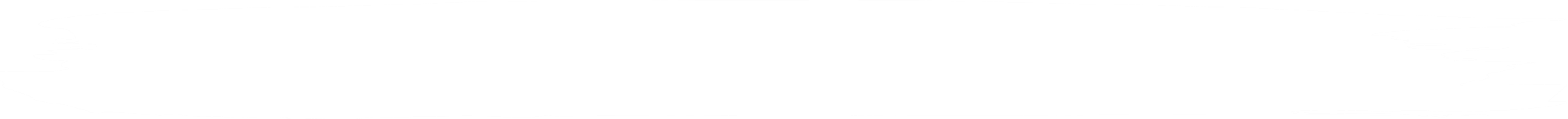 ŽELIMO VAM PRIJETNO USTVARJANJE!
© Narodna galerija